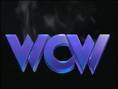 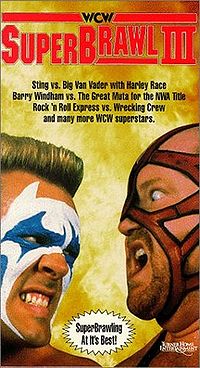 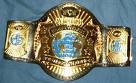 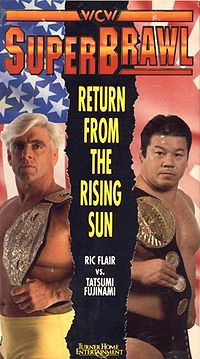 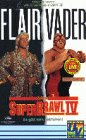 THE HISTORY OFWCWSUPERBRAWLI – X11991 -2001
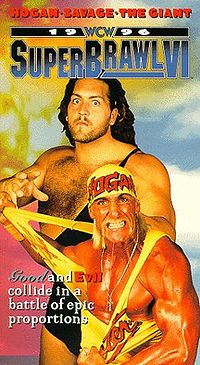 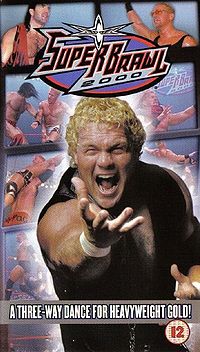 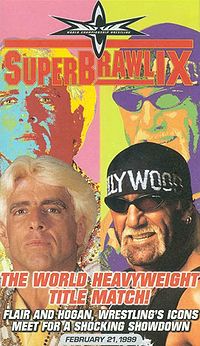 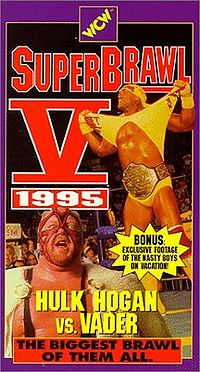 WCW SUPERBRAWL
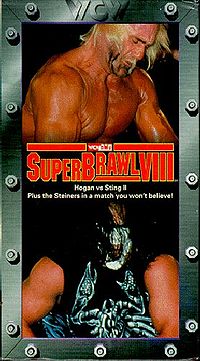 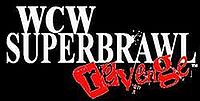 The history
SuperBrawl was an annual professional wrestling pay-per-view in World Championship Wrestling during the month of February from 1991 through 2001. Along with Starrcade, Bash at the Beach, The Great American Bash and Halloween Havoc, SuperBrawl was booked to be 1 of WCW's flagship pay-per-views. The 1st SuperBrawl was in May but it switched to its annual month of February in 1992. It was the next to last WCW PPV before the company folded in March 2001. Sting holds the record for most appearances at the pay-per-view with 8 SuperBrawls.
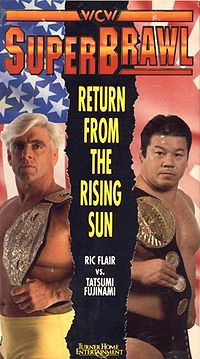 91
http://www.youtube.com/watch?v=vvML0KnxZgM flair vs fujinami
http://www.youtube.com/watch?v=7MsRtgbvd0k promo
http://www.youtube.com/watch?v=BchFRyDKZck  flair vs fujinami part 2
http://www.youtube.com/watch?v=fP_eV5IJi_E   sid vs el gigante
http://www.youtube.com/watch?v=pN74doeAi6U
http://www.youtube.com/watch?v=GJs1egVPJxk
http://www.youtube.com/watch?v=ipYtjWZ7R68
http://www.youtube.com/watch?v=6ECu0F1epFg
92
http://www.youtube.com/watch?v=ecfZ8Lc_1L4
http://www.youtube.com/watch?v=kzYw3bDQbRw
http://www.youtube.com/watch?v=83OTONuTDiU
http://www.youtube.com/watch?v=XDVETbkRBww
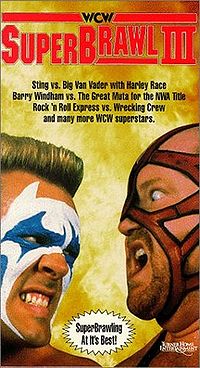 92
http://www.youtube.com/watch?v=TuCgamV_92g
http://www.youtube.com/watch?v=sIJabIcXxCY
http://www.youtube.com/watch?v=wLC4P-TTJKA
http://www.youtube.com/watch?v=NpR1iENNzlc
http://www.youtube.com/watch?v=SIa1OEQu9SY
http://www.youtube.com/watch?v=UfrVYpUghrM
94 and 95
http://www.youtube.com/watch?v=vWsMx45vcV4
http://www.youtube.com/watch?v=h1SeONkHfJ4
http://www.youtube.com/watch?v=XA45c3o4gaY
http://www.youtube.com/watch?v=9xCFF0nsSlw
http://www.youtube.com/watch?v=tDPGFexb_1A
http://www.youtube.com/watch?v=8SfRsM-nUoI
http://www.youtube.com/watch?v=bNMF5gbSMeE
97
http://www.youtube.com/watch?v=YOowcLRMJW8
http://www.youtube.com/watch?v=fgLBrYuJezo
http://www.youtube.com/watch?v=CFIQEBjUrRM
98
http://www.youtube.com/watch?v=7HCufCypRLg
http://www.youtube.com/watch?v=kbNiCuoGKs8
http://www.youtube.com/watch?v=rt_z7BQu5qY
http://www.youtube.com/watch?v=DhwL4UMQFN4
http://www.youtube.com/watch?v=Fyk1yAwlUOE
99
http://www.youtube.com/watch?v=qjVIvKq5XAA
http://www.youtube.com/watch?v=RekTOwgtgtg
http://www.youtube.com/watch?v=GK-uQPI_4kg
http://www.youtube.com/watch?v=GZZ0NuvwC6s
2000
http://www.youtube.com/watch?v=wwNM2DzbG14
http://www.youtube.com/watch?v=Abmw6BJS4bI
http://www.youtube.com/watch?v=RHNoSnuh6cE
http://www.youtube.com/watch?v=f4l_cF7k5vs
http://www.youtube.com/watch?v=FiLPOSN-xn0
http://www.youtube.com/watch?v=FytJt8tVqYU
http://www.youtube.com/watch?v=dC65XCch1ds
2001
http://www.youtube.com/watch?v=FeUq7hPL9n4
http://www.youtube.com/watch?v=0OgsRaKOyX4